ИНВЕСТОРЛАРДЫҢ ҚҰҚЫҚТАРЫН ҚОРҒАУ ЖӨНІНДЕГІ ҰЙЫМДАСТЫРУ ШАРАЛАРЫ
Кеңес төрағасы: Қазақстан Республикасының Президенті 
Кеңестің жұмыс органы: ҚР СІМ Инвестициялар комитеті 
Негізгі міндет : ҚР инвестициялық саясатының негізгі бағыттарын анықтау бойынша ұсыныстар мен ұсыныстар әзірлеу; 
ҚР инвестициялық климатты жақсарту, ҚР Инвестициялар туралы Нормативтік құқықтық базасын жетілдіру.Кеңестің дербес құрамын ҚР Президенті бекітеді.
ШЕТЕЛДІК ИНВЕСТОРЛАР КЕҢЕСІ
Қазақстан Республикасы Президентінің жанындағы консультативтік - кеңесші орган
Төраға: ҚР ПРЕМЬЕР-Министрі
Жұмыс органы: ҚР Ұлттық экономика министрлігі
Мақсаты: ҚР инвестициялар тарту мәселелері бойынша ұсыныстар әзірлеу Міндеттер: инвестициялық ахуалды жақсарту және Қазақстан Республикасының орталық мемлекеттік және жергілікті атқарушы органдарының, квазимемлекеттік сектор субъектілерінің инвестицияларды тарту мәселелерінде өзара іс-қимылының тиімділігін арттыру бойынша ұсыныстар әзірлеу;
Құрамы: АҚ және ұлттық компаниялардың басшылары Отырыстар қажеттілігіне қарай өткізіледі
.
ИНВЕСТИЦИЯЛАР ТАРТУ МӘСЕЛЕЛЕРІ ЖӨНІНДЕГІ ҮЙЛЕСТІРУ КЕҢЕСІ– Қазақстан Республикасы Үкіметінің жанындағы консультациялық-кеңесші орган
Төраға: ҚР ПРЕМЬЕР-Министрі
Жұмыс органы: Ұлттық экономика министрлігі
 Мақсаты: ҚР Бірыңғай инвестициялық саясатын іске асыру, отандық және шетелдік инвестицияларды тартуға және тиімді пайдалануға жәрдемдесуМіндеттері: Экономикалық Ынтымақтастық Ұйымы елдерінің тәжірибесін және Инвестициялық саясат және Қазақстан Республикасының даму басымдықтарын ескере отырып, инвестициялық қызметті дамытудың бірыңғай стратегиясын айқындау; ҚР-да қолайлы инвестициялық ахуал құру, оның ішінде шетелдік инвесторлардың құқықтары мен мүдделерін қорғау және инвестициялық саясатқа, салық және кеден заңнамаларына қатысты ҚР нормативтік құқықтық базасын жетілдіру бойынша ұсыныстар әзірлеу; Қазақстан Республикасы экономикасының өңдеуші секторына инвестициялауды тежейтін проблемаларды шешудің ықтимал жолдарын талдау
ИНВЕСТИЦИЯЛЫҚ АХУАЛДЫ ЖАҚСАРТУ ЖӨНІНДЕГІ КЕҢЕС (ИХЖЖ) - Қазақстан Республикасы Үкіметінің жанындағы консультациялық-кеңесші орган
Инвесторларды тарту мәселелері жөніндегі инвестициялық ШТАБ - ведомствоаралық кеңес ҚР Сыртқы істер Министрлігі жанындағы консультативтік-кеңесші орган - ҚР Үкіметі жанындағы консультативтік-кеңесші орган
Төраға: ҚР Сыртқы істер министрі
Жұмыс органы: ҚР СІМ Инвестициялар комитеті
Мақсаты: ҚР Бірыңғай инвестициялық саясаты шеңберінде әлеуетті инвесторлармен жұмысты жандандыруға бағытталған ұсыныстар мен ұсынымдарды әзірлеу. Міндеттері: Қазақстан Республикасының Бірыңғай инвестициялық саясаты шеңберінде инвесторларды тарту және инвестициялық ахуалды жақсарту мәселелері бойынша ұсыныстар мен ұсынымдар әзірлеу. Құрамы: АҚ құрылымдық бөлімшелерінің басшылары, "Атамекен" ҰКП, "KazakhInvest" АҚ төрағаларының орынбасарлары, "Самұрық Қазына" АҚ, "Бәйтерек"АҚ Басқарушы директорлары. Отырыстар қажеттілігіне қарай, бірақ жылына кемінде екі рет өткізіледі
ҚАЗАҚСТАН РЕСПУБЛИКАСЫНЫҢ ПРЕМЬЕР — МИНИСТРІ ИНВЕСТИЦИЯЛЫҚ ОМБУДСМЕН БОЛЫП ТАБЫЛАДЫ
инвестициялық омбудсменнің қарауы
Инвестициялар жөніндегі уәкілетті органның инвестициялық тоқтату қызметі шеңберінде қарауы
Инвестордың жүгінуі
Инвестициялық омбудсменнің негізгі 
функциялары болып табылады:
Қазақстан Республикасында инвестициялық қызметті жүзеге асыру барысында туындайтын мәселелер бойынша инвесторлардың өтініштерін қарау және оларды шешу үшін, оның ішінде мемлекеттік органдармен өзара іс-қимыл жасай отырып, ұсынымдар шығару;
туындаған мәселелерді соттан тыс және сотқа дейінгі тәртіппен шешуде инвесторларға жәрдем көрсету;
инвестициялық қызмет мәселелері бойынша Қазақстан Республикасының заңнамасын жетілдіру жөнінде ұсынымдар әзірлеу және Қазақстан Республикасының Үкіметіне енгізу болып табылады.
Инвестициялар жөніндегі уәкілетті орган:
1) өтініштерді тіркейді және инвестициялық омбудсменнің қарауына береді, өтініштер мұрағатын қалыптастырады және жүргізеді;2) инвестициялық омбудсменнің қызметін қамтамасыз ету мәселелері бойынша мемлекеттік органдармен және ұйымдармен өзара іс-қимыл жасайды;3) инвестициялық омбудсменнің қызметін ақпараттық-талдау, ұйымдық - құқықтық қамтамасыз етуді жүзеге асырады.
Байланыс телефондары: 8 (7172) 98-36-74
ИНВЕСТИЦИЯЛЫҚ ОМБУДСМЕН
ҚҰҚЫҚТЫҚ РЕТТЕУ
Кәсіпкерлік кодекс және  Инвестициялық омбудсмен қызметі туралы ереже
Инвестициялық Омбудсмен ҚР Үкіметі тағайындайтын (айқындайтын), инвесторлардың құқықтары мен заңды мүдделерін қорғауға жәрдемдесу жөніндегі функциялар жүктелетін лауазымды тұлға болып табылады. (ҚР ҚІЖК 314-бабы)
Тағайындау
мемлекеттік органдардан және меншік нысанына қарамастан ұйымдардан өтініштерді қарау үшін қажетті, коммерциялық құпияны құрайтын ақпаратты сұратуға және алуға;
 мемлекеттік органдар мен ұйымдардың басшылары мен басқа да лауазымды адамдарының кідіріссіз қабылдауына;
 мүдделі мемлекеттік органдар мен ұйымдардың басшыларын немесе олардың орынбасарларын инвесторлардың өтініштері бойынша тыңдауға;
Инвестициялық омбудсменге жүктелген функцияларды жүзеге асыру үшін қажетті өзге де құқықтар.
Құқық
ИНВЕСТИЦИЯЛЫҚ ОМБУДСМЕН
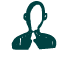 Жүйе қалай жұмыс істейді?
Өтініш арналары:
ЗУ, KZI өкілдері;
ОМО, ЖАО;KZI;
Инвестициялық Омбудсмен (ИО)
Жүгіну инвестора
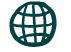 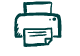 Мәселенің сипаттамасы
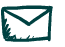 Проблеманы талдау-мерзімі 7 күнге дейін
Инвесторға құқықтарды түсіндіру;
ҚР заңнамасын талдау;
Тиісті төбешіктерге сұрау салу
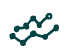 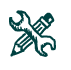 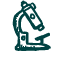 ОМО, ЖАО, басқа да ұйымдар ұстанымымен келіспеген жағдайда – мәселені уәкілетті органның (СІМ) және ИҰ қарауына шығару
Ұсынымдар енгізу заңнаманы өзгерту бойынша ҚР Үкіметіне
Проблема ШЕШІЛГЕН ЖОҚ
Тыңдау мемлекеттік органдардың
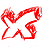 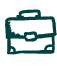 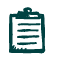 ОМО, ЖАО және басқа да ұйымдармен кеңестер ұйымдастыру; 
ОМО, ЖАО және басқа да ұйымдардан ресми жауап.
Проблемасы ШЕШІЛДІ
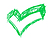 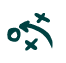 30 күнге дейінгі мерзімде инвесторға жауап беру
ИНВЕСТОРЛАРДЫҢ ҚҰҚЫҚТАРЫН ҚОРҒАУДЫҢ СОТ ТЕТІКТЕРІ ХФО СОТЫ
2015 жылғы 7 желтоқсандағы "Астана "халықаралық қаржы орталығы туралы" Қазақстан Республикасының конституциялық заңы. ХФО Сотының 2017 жылғы регламенті ХФО басқару жөніндегі кеңестің 2017 жылғы 5 желтоқсандағы қаулысымен бекітілді
ҚҰҚЫҚТЫҚ РЕТТЕУ
ХФО СОТЫ
Өңірдегі алғашқы сот жүйесі, ағылшын жалпы құқық нормалары мен принциптеріне негізделген. ХФО соты қылмыстық және әкімшілік сот ісін жүргізуді жүзеге асырмайды
ЮРИСДИКЦИЯ
ХФО қатысушылары, ХФО органдары, олардың шетелдік қызметкерлері арасында туындайтын азаматтық және коммерциялық даулар;
ХФО-да жүзеге асырылған және ХФЮА-ға бағынысты құқығына жататын операциялар бойынша даулар;  
Тараптардың келісімі бойынша ХФО сотына берілген даулар.ХФО нормаларын түсіндіру.
Құрылымы
ХФО соты өз қызметінде тәуелсіз болып табылады және ҚР сот жүйесінің бір бөлігі болып табылмайдыБірінші сатыдағы сот (жеңіл шағымдар соты)Апелляциялық сот-шешімдері түпкілікті болып табылады. Бұдан басқа, шағын талаптарды қараудың арнайы жеделдетілген рәсімі қарастырылған.
ИНВЕСТОРЛАРДЫҢ ҚҰҚЫҚТАРЫН ҚОРҒАУДЫҢ СОТ ТЕТІКТЕРІХАЛЫ ҚАРАЛЫҚ ТӨРЕЛІК ОРТАЛЫҒЫ
2015 жылғы 7 желтоқсандағы "Астана "халықаралық қаржы орталығы туралы" Қазақстан Республикасының конституциялық заңы. 
ХФҚ ҰАО регламенті ХФҚ басқармасы кеңесінің 2017 жылғы 5 желтоқсандағы қаулысымен бекітілді
ҚҰҚЫҚТЫҚ РЕТТЕУ
ҚТО туралы уағдаласа алады: 
2018 жылғы МАС төрелік және медиация ережелеріне сәйкес төрелік процеске әкімшілік етті. Бұл ережелер жедел төрелік, төтенше төрешілерді тағайындау және инвестициялық шарттар бойынша дауларды шешу рәсімдерін қамтиды; 
Халықаралық сауда құқығы жөніндегі БҰҰ комиссиясының Төрелік регламентіне (ЮНСИТРАЛ) немесе Тараптармен келісілген арнайы төрелік регламентке сәйкес төрелік процеске әкімшілік етті; 
 Мао төрелік және медиация ережелеріне немесе Тараптар келіскен медиацияның арнайы ережелеріне сәйкес медиацияны жүзеге асырған;
Дауларды баламалы шешудің басқа да нысандарын қамтамасыз етті.
ХАЛЫҚАРАЛЫҚ ТӨРЕЛІК ОРТАЛЫҒЫ
ШЕШІМДЕРДІ ЮРИСДИКЦИЯ ЖӘНЕ ТАНУ
Төрелік келісім не Медиация туралы келісім негізіндегі даулар ҚР-да Хао төрелік шешімдерін тану және орындау ҚР-да төрелік төреліктер шығарған төрелік шешімдерді тану және орындау сияқты тәртіппен және шарттарда жүзеге асырылады. 
Хао төрелік шешімдеріне атқару парағын ХФО соты береді. 
Хао төрелік шешімдері 1958 жылғы Нью-Йорк конвенциясына сәйкес халықаралық деңгейде орындалуға жатады.
ИНВЕСТОРЛАРДЫҢ ҚҰҚЫҚТАРЫН ҚОРҒАУДЫҢ СОТ ТЕТІКТЕРІИНВЕСТИЦИЯЛЫҚ ДАУЛАР БОЙЫНША ЖЕКЕ СОТ ІСІН ЖҮРГІЗУ
Қазақстан Республикасының Президенті Н. Ә. Назарбаевтың "100 қадам" стратегиясының "заңның үстемдігін қамтамасыз ету" бағдарламасы
ҚҰҚЫҚТЫҚ НЕГІЗ
28-бап. ҚР Азаматтық іс жүргізу кодексі Қазақстан Республикасының Жоғарғы Соты бірінші сатыдағы соттың ережелері бойынша азаматтық істерді қарайды және шешеді:2) тарабы ірі инвестор болып табылатын инвестициялық даулар бойынша.
ЖОҒАРҒЫ СОТТА ИНВЕСТИЦИЯЛЫҚ АЛҚА
Батыс Қазақстан облыстық соты
ҚР АК 27-бабының 4-тармағыСоты бірінші сатыдағы соттың қағидалары бойынша қарайды және азаматтық істерді инвестициялық даулар бойынша істерден басқа, подсудных Қазақстан Республикасының Жоғарғы Соты.
Сот инвестордың инвестициялық қызметіне байланысты инвесторлар мен мемлекеттік органдар арасындағы өзге де дауларды да қарайды.:1) Қазақстан Республикасының аумағында кәсіпкерлік қызметті жүзеге асыратын шетелдік заңды тұлға (оның филиалы, өкілдігі);;2) дауыс беретін акцияларының (жарғылық капиталға қатысу үлестерінің) елу және одан да көп пайызы шетелдік инвесторға тиесілі, Қазақстан Республикасының заңнамасында белгіленген тәртіппен шетел қатысуымен құрылған заңды тұлғаның; ;3) инвестицияларды жүзеге асыруға мемлекетпен жасалған келісімшарт болған кезде инвесторлар.5. Инвестордың қатысуымен болатын, инвестициялық қызметке байланысты емес құқықтық қатынастардан туындайтын өзге де даулар, сондай-ақ инвестордың қатысуымен оңайлатылған іс жүргізуде қаралуға жататын даулар осы Кодекстің 3-тарауында белгіленген соттылыққа сәйкес аудандық (қалалық) және оларға теңестірілген соттардың соттауына жатады.